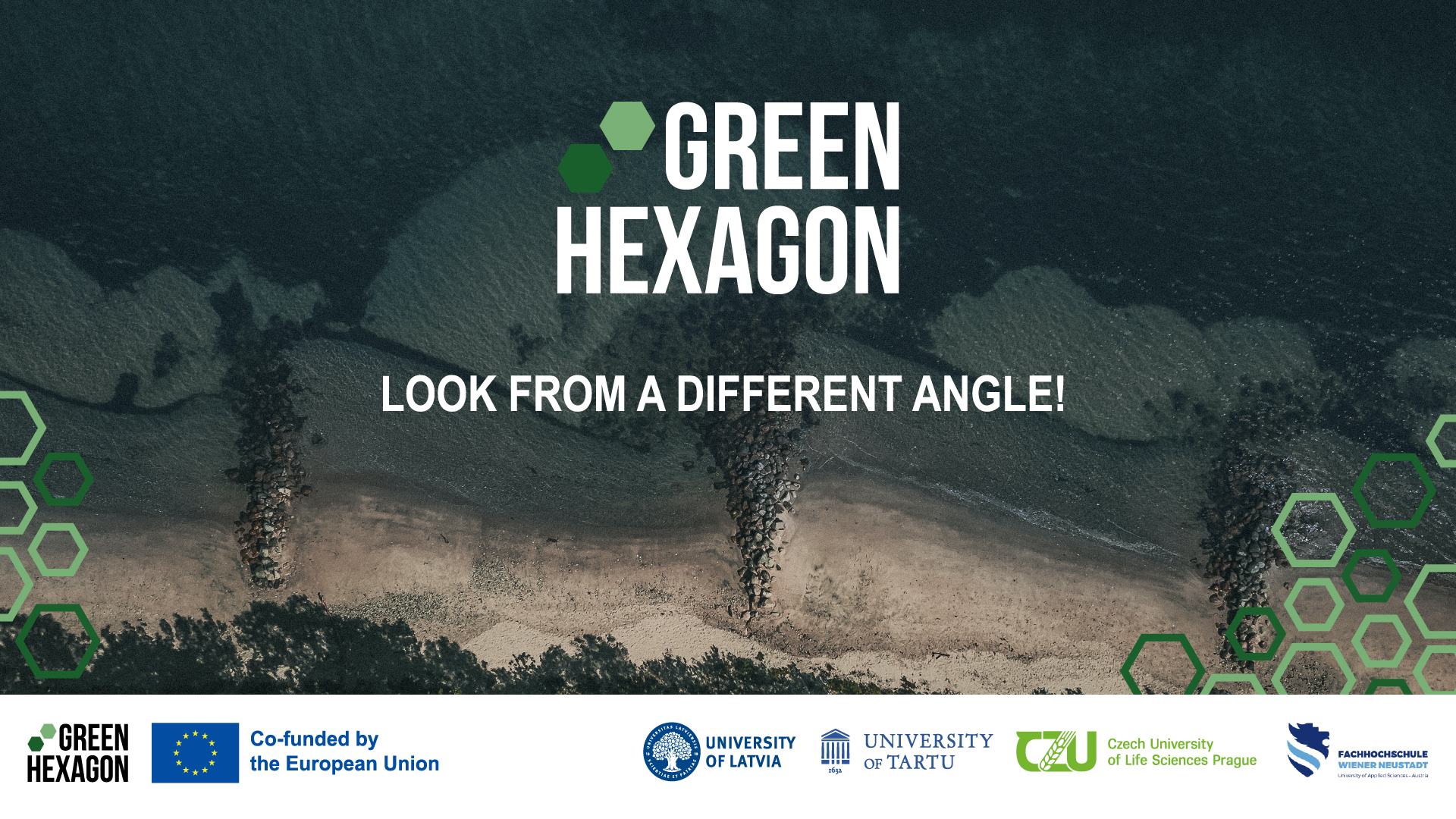 Agenda
Project Green HExagon
Our mission
The programme
Timeline
What’s in it for me?
Application
Green HExagon - The Project
Entrepreneurial teaching partnerships for fostering innovation and green startup development in higher Education.
Project partners
University of Latvia (UL)
University of Tartu (UT)
Czech University of Life Sciences (CZU)
University of Applied Sciences Wiener Neustadt (FHWN)

Target groups (of project)
Students and graduates
University staff (researchers, educators and staff)
External stakeholder (e.g. civil society or commercial organisations)
Skills
Collaboration
Green HExagon
Development
Business
Environment & climate
Innovation
Our mission
Stimulating innovative learning and teaching practices
Rewarding excellence in learning, teaching and skills development by addressing:
	Development of training courses;
	Entrepreneurial learning – entrepreneurship education;
	SDGs – especially environment and climate change.
The Green HExagon programme
A mostly online held pre-incubation programme that supports you on your entrepreneurial journey starting at the very beginning


Cooperation with three European Universities   international exchange of ideas with like-minded people and experts
The focus is solutions contributing to achieving SDGs
What is it about?
Why is it special?
Timeline
February 15: Application deadline
February 21: Ideation & team formation
February 22 to end of May: Workshops (e.g. leadership, business model, pitching, MVP) starting
Starting in March: Mentoring
April 25 to 27: Bootcamp in Austria for selected participants
June 13: Business Idea competition
PROGRAMME TIMELINE
Ideation & team formation 21st of February 2023

Business Model Canvas1st of March 2023

Product Design and MVP 28th of March 2023

Marketing ABC and skills development – 
Bootcamp in Austria 25th till 27th of April 2023

Pitching training 23rd of May 2023
Leadership skills 22nd of February 2023

Pitching ABC 8th of March 2023

Skills development 13th of April 2023


Revenue Models 9th of May 2023

Business ideas competition 13th of June 2023
What’s in it for me?
Network consisting of mentors, peers and experts
Expanding knowledge and gaining experience in the field of entrepreneurship
Workshops and personal exchange with mentors, peers and experts to boost your idea
Co-Working Space
Opportunity to go to a 2-day on-site bootcamp in Austria
Opportunity to pitch and win support up to € 5000
Certificate at the end of the programme
How can I join this adventure?
Do I need a team?
	Not required. Teams as well as individuals are welcomed. The programme will start with 	team formation.
Do I need an already well elaborated idea, prototypes or even customers?
	No  having an early-stage idea or having the will to join a promising team is 
	what we are looking for.
	Hint: You can find some interesting challenges on our website!
Take your chance and apply via our Green HExagon website!
	https://greenhexagon.eu/apply/
be a part of a positive solution
to reach sustainability, well-being and climate action goals!
Apply now!
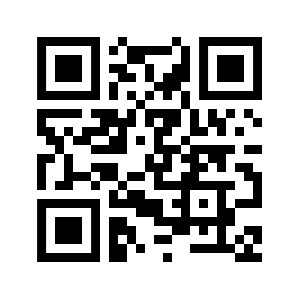